Supplementary material
ss-2D images and vol-3D videos* of voxel-wise DR1 maps for all 12 pregnant subjects.
*run as slideshow and click right-hand side image to play video
Subject 1
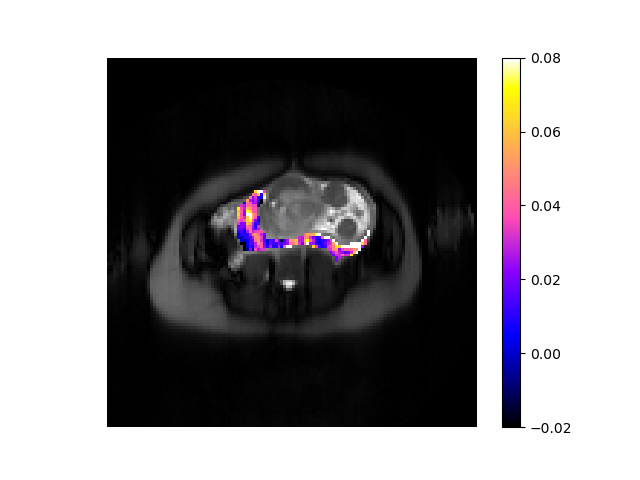 vol3D
ss2D
Subject 2
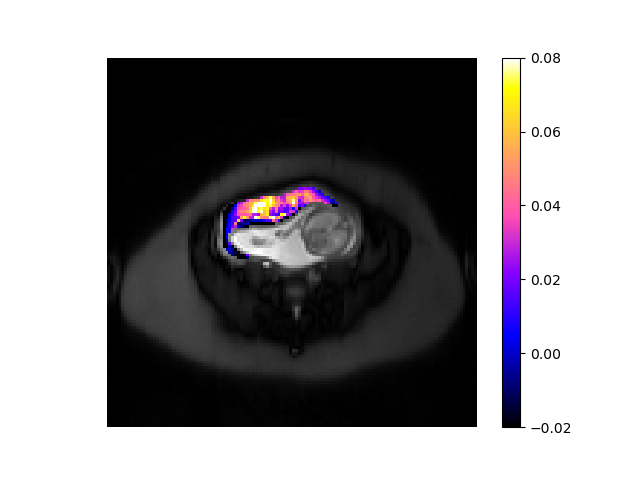 vol3D
ss2D
Subject 3
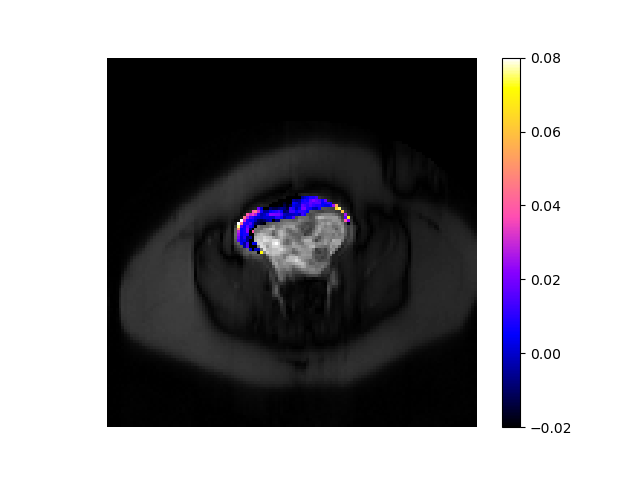 vol3D
ss2D
Subject 4
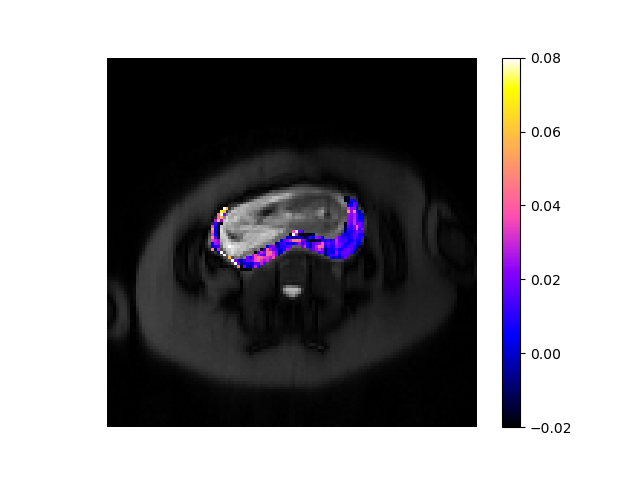 vol3D
ss2D
Subject 5
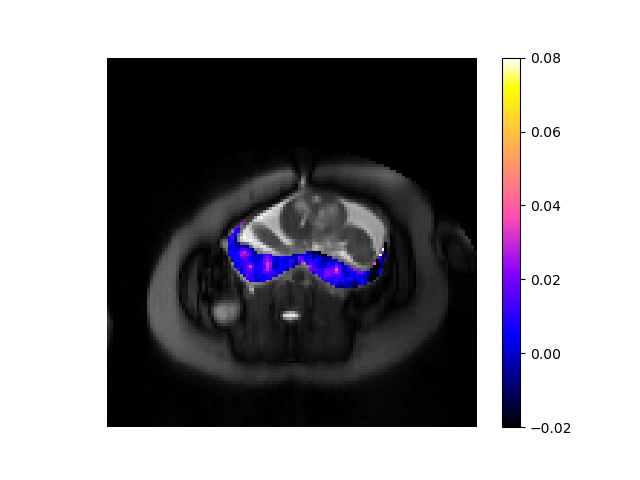 vol3D
ss2D
Subject 6
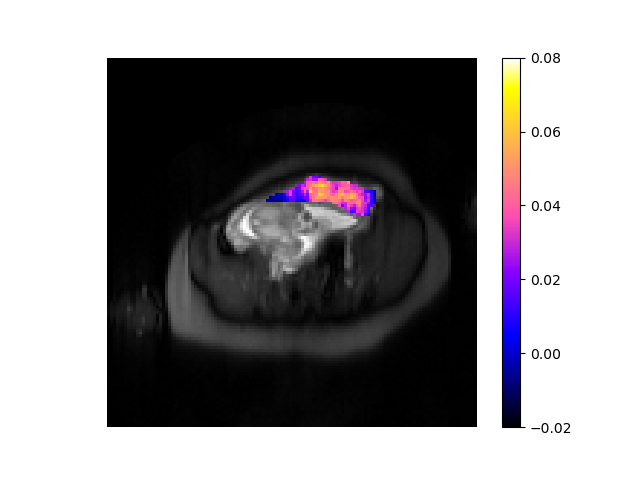 vol3D
ss2D
Subject 7
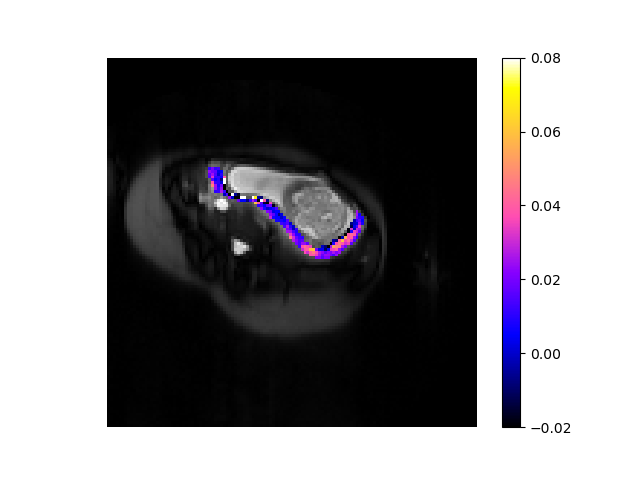 vol3D
ss2D
Subject 8
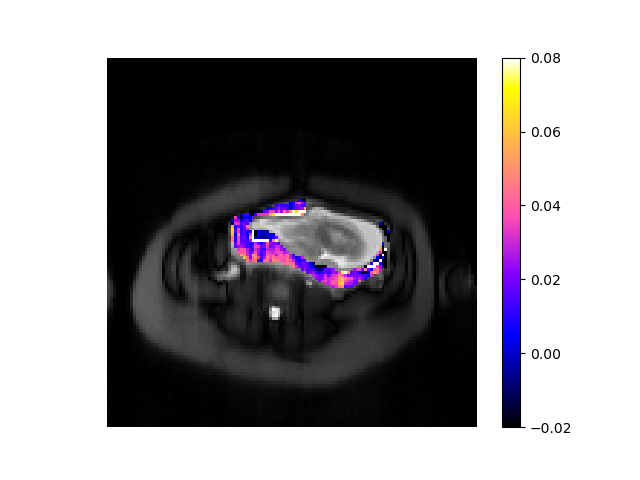 vol3D
ss2D
Subject 9
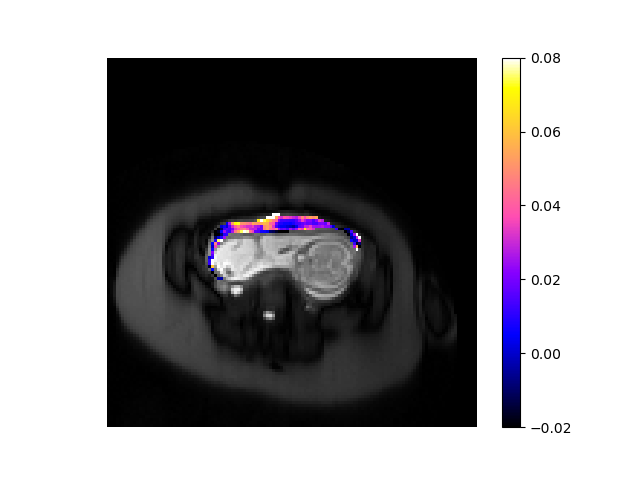 vol3D
ss2D
Subject 10
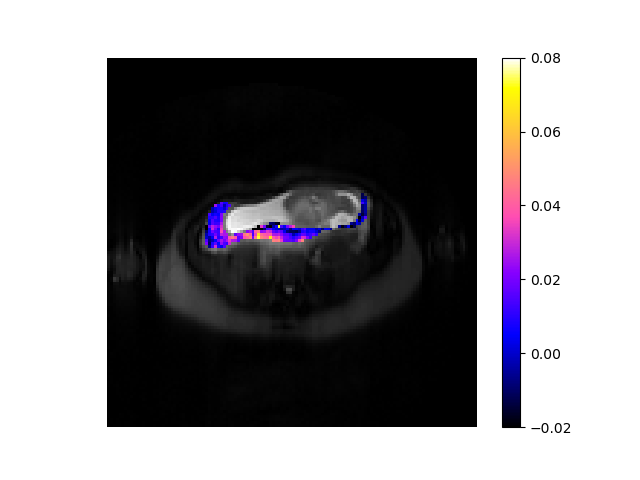 vol3D
ss2D
Subject 11
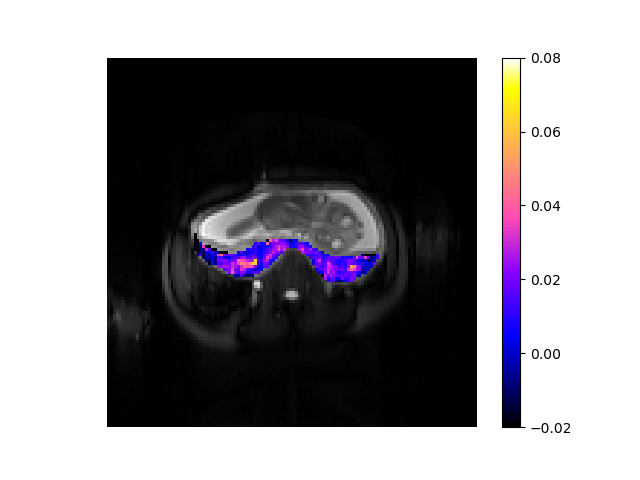 vol3D
ss2D
Subject 12
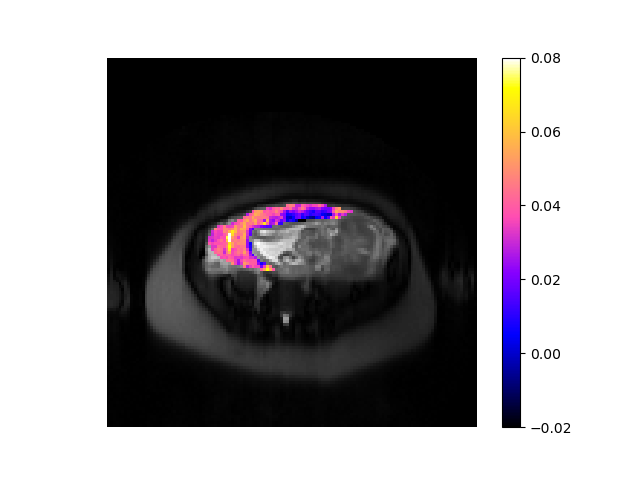 vol3D
ss2D